Почему всем хватает места на Земле?
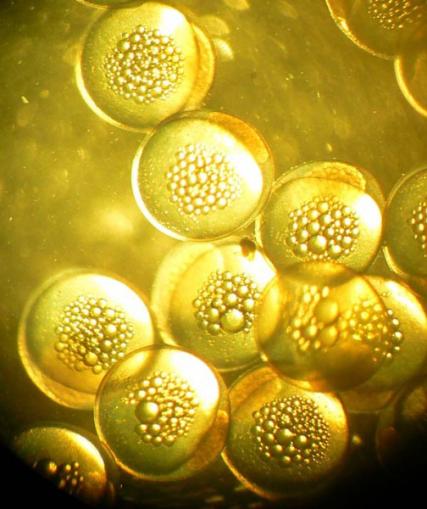 9 млн. штук
Треска
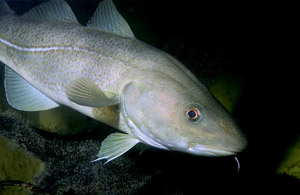 Рыба – меч
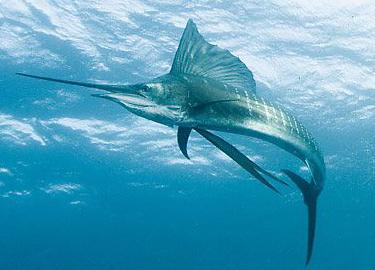 16 млн. штук
Рыба -луна
Откладывает 28 млн. штук икринок
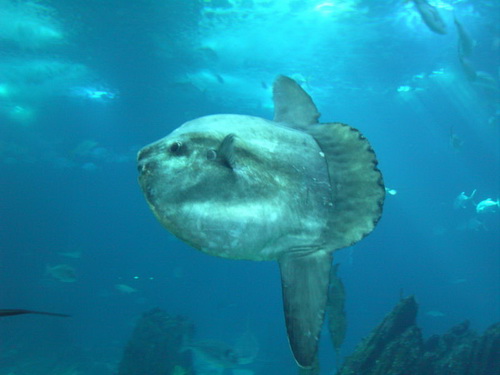 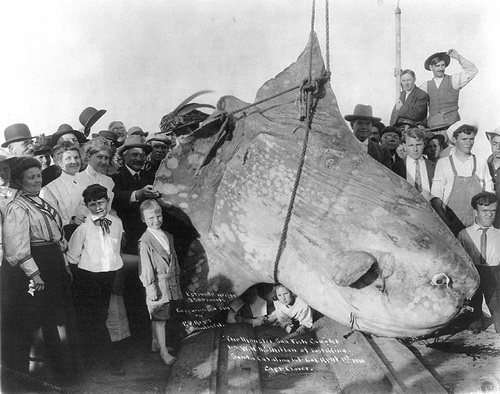 Луна-рыба самая тяжелая из всех костных рыб. Рекордно крупный экземпляр был пойман 18 сентября 1908 года примерно в 65 км от Сиднея. Весил он 2235 кг и имел длину 4 м 26 см!
Травяная лягушка
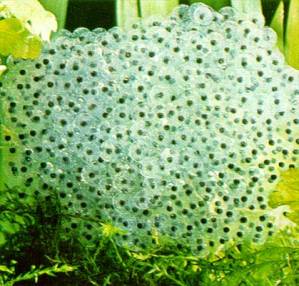 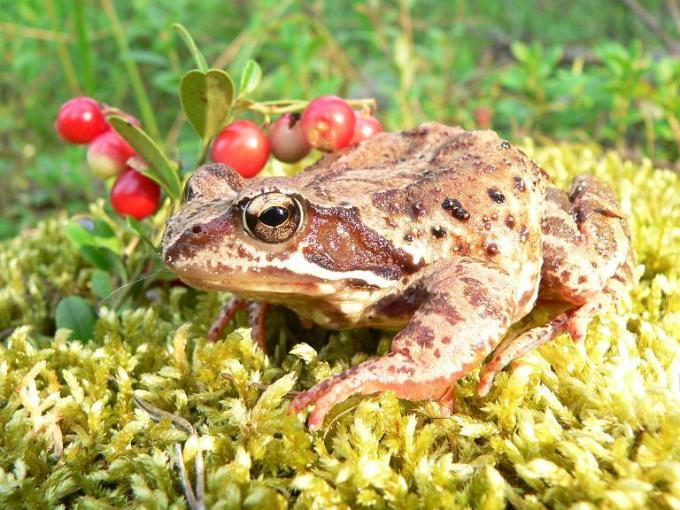 2000 икринок
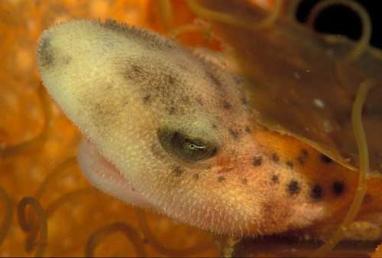 Кошачья акула
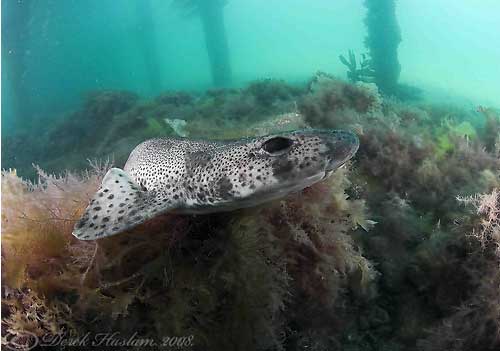 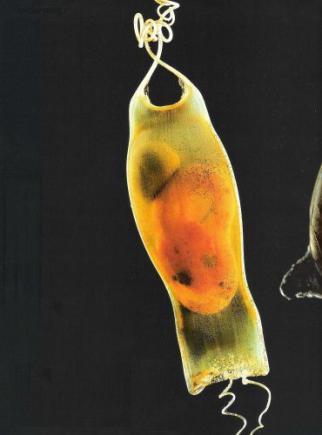 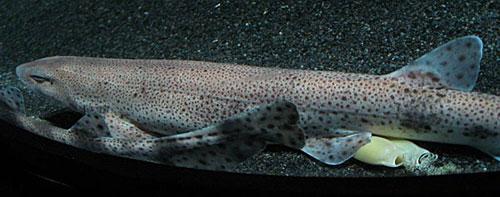 2-20 покрытых специальной защитной оболочкой яйцеклеток.
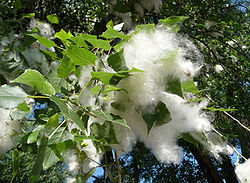 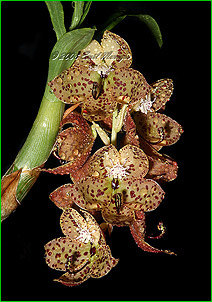 Черный тополь – 28 млн. млн. штук в год
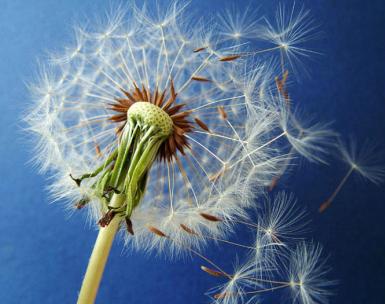 Орхидея рода Цикнохес - 3751000
Одуванчик – более 100 семян
Количество детенышей у грызунов
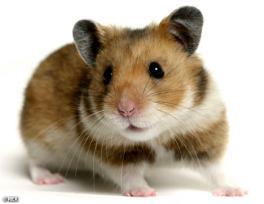 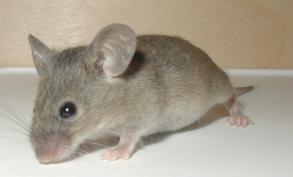 Несколько раз 
в год
Мышь – 4-8 штук
Хомяк  – 5-18 штук
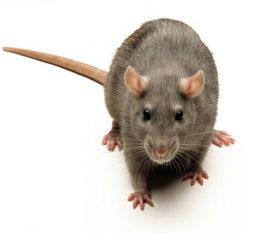 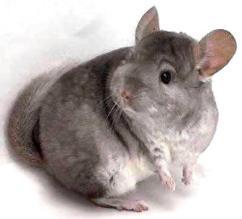 Крыса – 5-10 штук
Шиншилла   – 1-6 штук
Количество детенышей в потомстве кошачьих
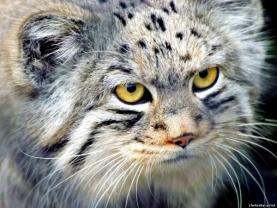 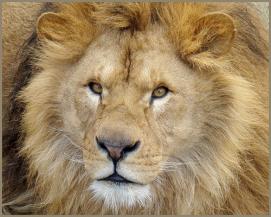 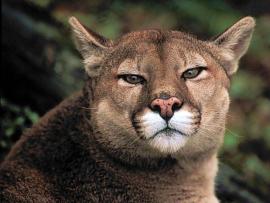 Пума – 1-5 штук
Манул – 2-10 штук
Лев  – 2-3 штуки
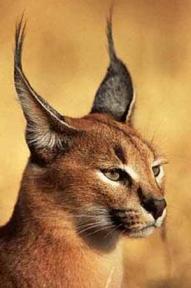 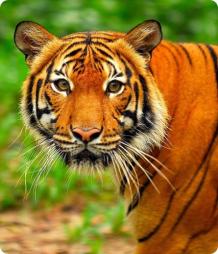 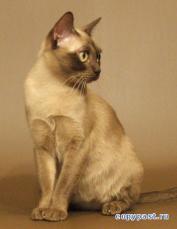 Тигр  раз в 2—3 года   
 2-4штук
Кошка – 1-12 штук
КАРАКАЛ 1-4 штуки
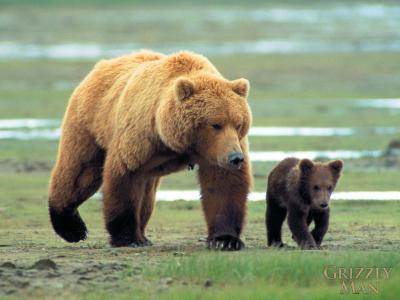 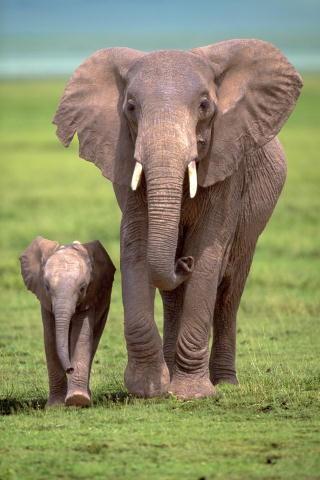 Медведь  – 2-3 через год
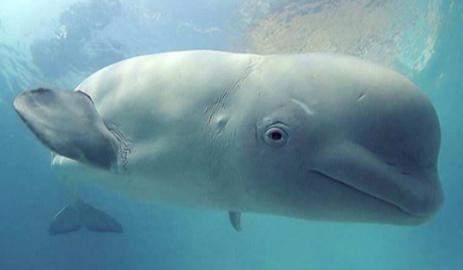 Слон – одного раз в 4 года
Кит – одного раз в
 2 года
Вывод
Чем большая часть потомства может погибнуть, тем больше его производит родительский организм
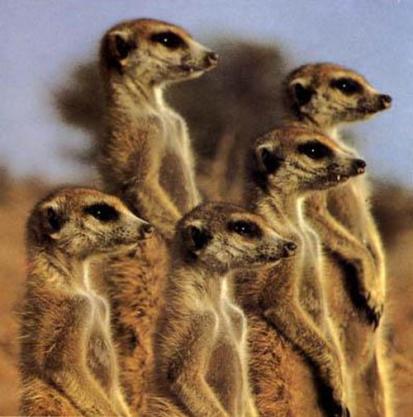 Условия, необходимые для существования организма:
Место на суше или в воде
Подходящая пища
Определенное количество влаги, света и тепла
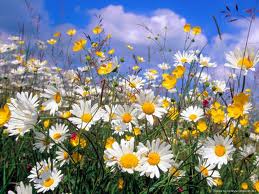 Любой организм производит потомков больше, чем их может выжить
Причины гибели живых организмов:
Другие организмы
Болезни 
Отсутствие пищи
Неблагоприятные условия
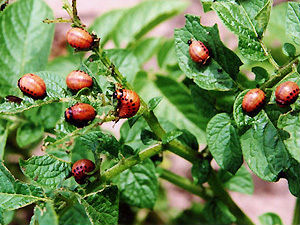 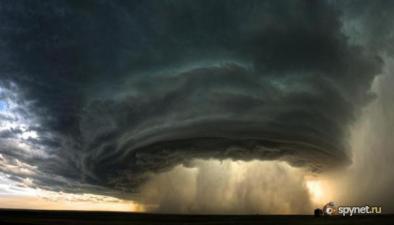 Источники информации
http://www.floranimal.ru/pages/animal/t/3688.html
http://wsbs-msu.ru/doc/view.php?ID=221
http://zoology.edu.ru/catalog.asp?cat_ob_no=14182&ob_no=13742
http://2002.vernadsky.info/raboty/e3/w02171.htm
http://theredsea.ru/chernopyatnistaya-koshachya-akula-236
http://udivit-sozdaniy.livejournal.com/38974.html
http://poseidon.travel/tourist_encyclopedia/istoriya_mira/377/index.html
http://foto-cvetov.com/oduvanchiki-fotografii.htm
http://animalworld.com.ua/akva/news_377
http://kimmeria.com/crimea/black_sea_27.htm
http://www.zoopicture.ru/tigers/
http://ru.wikipedia.org/wiki/%D0%A2%D0%B8%D0%B3%D1%80
http://www.floranimal.ru/pages/animal/k/127.html
http://rewalls.com/animals/11042-manul-koshachi-xishhniki.html
http://claw.ru/a-children/animals/jivnosty/048.htm
http://volpapery.ru/image/medvedica-s-medvezhonkom/
http://faktzafaktom.ru/detenysh-kita/
http://log-in.ru/articles/627/
http://spynet.ru/my/fat/page14/
http://www.2l-vek.ru/archives/889